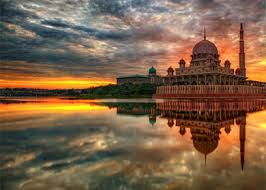 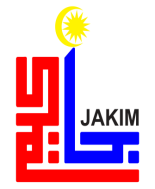 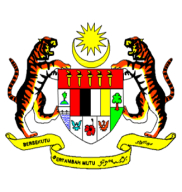 KHUTBAH MULTIMEDIA JAKIM
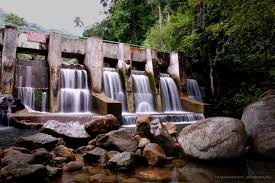 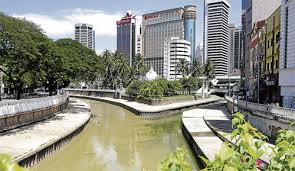 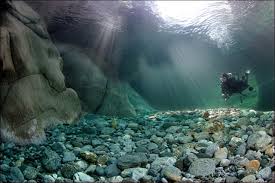 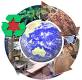 HARGAI DIRI DENGAN MENGHARGAI ALAM
(5 Ogos 2016 / 2 Zulkaedah 1437)
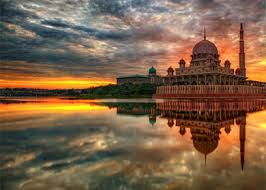 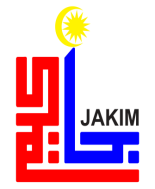 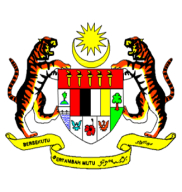 KHUTBAH MULTIMEDIA JAKIM
PUJIAN KEPADA ALLAH SWT
الحَمدُ ِللهِ القَآئِلِ:
﴿ ﮨ ﮩ ﮪ ﮫ ﮬ ﮭ ﮮ ﮯ ﮰ ﮱ ﯓ ﯔ     ﯕ ﯖ ﯗ ﯘ ﯙ ﯚ ﯛ ﯜ ﯝ ﯞ ﯟ ﯠ﴾
(سورة البقرة: ٢٢)
2
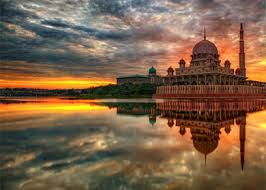 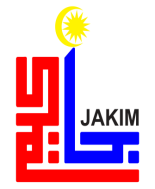 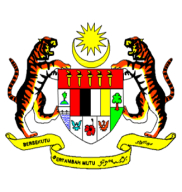 KHUTBAH MULTIMEDIA JAKIM
SYAHADAH
أَشهَدُ أَنْ لاَ إِلَهَ إِلاَّ اللهُ وَحدَهُ لاَ شَرِيكَ لَهُ، وَأَشهَدُ أَنَّ مُحَمَّدًا عَبدُهُ وَرَسُولُهُ
3
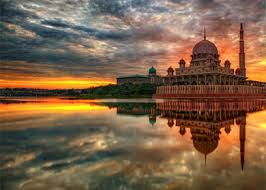 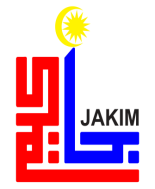 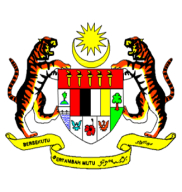 KHUTBAH MULTIMEDIA JAKIM
SELAWAT
اللَّهُمَّ صَلِّ وَسَلِّم عَلَى سَيِّدِنَا مُحَمَّدٍ وَعَلَى آلِهِ وَصَحبِهِ أَجمَعِينَ وَمَنْ تَبِعَهُم بِإِحْسَانٍ إِلَى يَوْمِ الدِّيْنِ
4
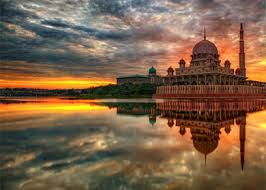 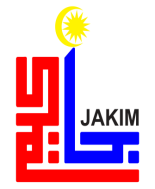 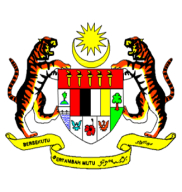 KHUTBAH MULTIMEDIA JAKIM
أَمَّا بَعدُ٬ 
فَيَا عِبَادَ اللهِ اتَّقـُوا اللهَ أَوصِيكُم وَنَفسِي بِتَقوَى اللهِ فَقَد فَازَ المُتَّقُونَ
5
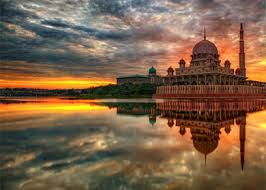 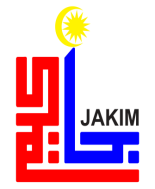 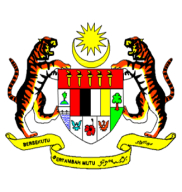 KHUTBAH MULTIMEDIA JAKIM
WASIAT IMAN
MARILAH SAMA-SAMA KITA MENINGKATKAN KETAKWAAN KEPADA ALLAH SWT DENGAN
melaksanakan segala perintah
meninggalkan 
segala larangan
MUDAH-MUDAHAN KITA SENTIASA BERADA DI DALAM RAHMAT SERTA MENDAPAT PERLINDUNGAN ALLAH SWT DEMI MENCARI KEREDHAAN-NYA DI DUNIA MAHU PUN DI AKHIRAT
6
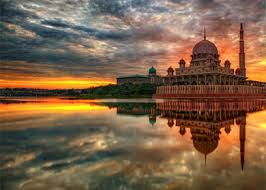 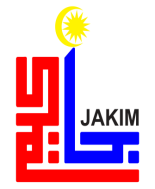 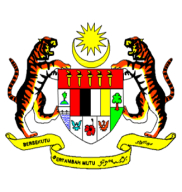 KHUTBAH MULTIMEDIA JAKIM
TAJUK KHUTBAH
HARGAI DIRI 
DENGAN 
MENGHARGAI ALAM
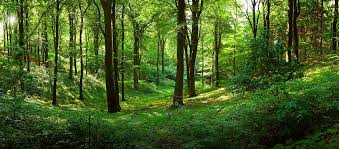 7
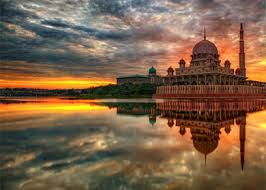 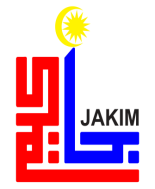 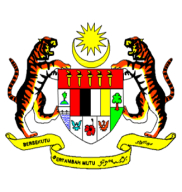 KHUTBAH MULTIMEDIA JAKIM
Sikap menghargai setiap nikmat yang dikecapi adalah salah satu perbuatan yang dicintai oleh Allah S.W.T serta bermanfaat bagi diri orang yang beriman. 

Nilai murni ini akan menatijahkan perbuatan terpuji dan menjauhkan perbuatan yang tercela sebagai tanda kesyukuran seseorang kepada Allah S.W.T.
8
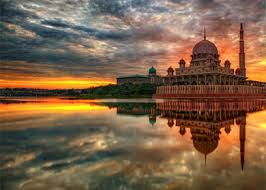 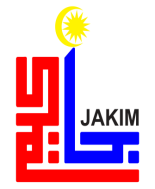 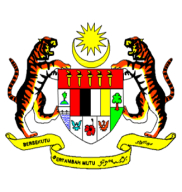 KHUTBAH MULTIMEDIA JAKIM
Di samping itu, al-Quran dan as-Sunnah juga menyeru setiap manusia untuk mengekalkan pemeliharaannya sebagai satu nikmat Allah S.W.T yang agung. 

Isu alam sekitar bersangkut-paut dengan ajaran tauhid yang menggabungkan manusia, alam dan tuhan yang ditunjangi oleh akhlak yang mulia.
9
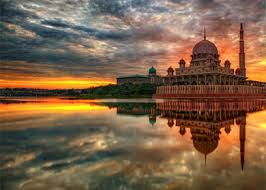 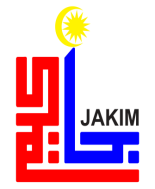 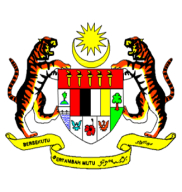 KHUTBAH MULTIMEDIA JAKIM
Masalah atau pencemaran alam sekitar berpunca daripada ketidaksempurnaan akhlak manusia terhadap dirinya, alam dan tuhan. 

Memandangkan konsep manusia sebagai khalifah itu sangat berat, maka manusia wajib melaksanakan misi dan amanah tersebut sebaik mungkin.
10
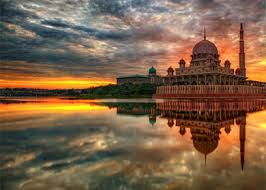 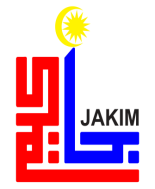 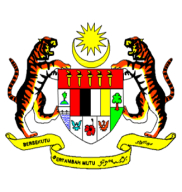 KHUTBAH MULTIMEDIA JAKIM
Firman Allah S.W.T
﴿ ﮨ ﮩ ﮪ ﮫ ﮬ ﮭ ﮮ ﮯ ﮰ ﮱ ﯓ ﯔ ﯕ ﯖ ﯗ ﯘ ﯙ ﯚ ﯛ ﯜ ﯝ ﯞ ﯟ ﯠ ﴾
Maksudnya: 

“Dialah yang menjadikan bumi ini untuk kamu sebagai hamparan, dan langit (serta segala isinya) sebagai bangunan (yang dibina dengan kukuhnya; dan diturunkan-Nya air hujan dari langit, lalu dikeluarkan-Nya dengan air itu berjenis-jenis buah-buahan yang menjadi rezeki bagi kamu; maka janganlah kamu mengadakan bagi Allah sebarang sekutu, pada hal kamu semua mengetahui (bahawa Allah ialah Tuhan Yang Maha Esa).”
(Surah al-Baqarah: 22)
11
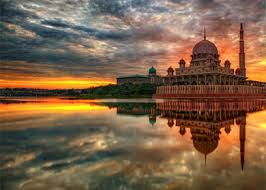 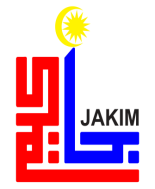 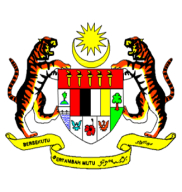 KHUTBAH MULTIMEDIA JAKIM
Manusia saling memerlukan dan bergantung kepada sumber alam untuk kelangsungan hidup di dunia ini. 

Lantaran itu, pengurusan kualiti dan penjagaan kesihatan sumber alam sekitar sering ditranformasi dengan pelbagai inovasi dan ketamadunan malah berkembang maju seiring dengan kecanggihan teknologi. 

Kebelakangan ini kita kerap berhadapan dengan isu-isu global seperti peningkatan suhu kepanasan dunia, pencemaran udara dan alam sekitar, pembangunan yang tidak terkawal, banjir kilat, tanah runtuh dan seumpamanya yang menjejaskan kualiti kehidupan, alam sekitar dan kesihatan awam.
12
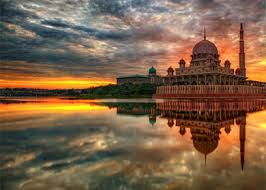 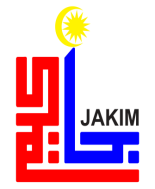 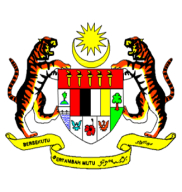 KHUTBAH MULTIMEDIA JAKIM
Persoalannya, sejauh manakah kesedaran kita terhadap pengurusan kualiti dan penjagaan kesihatan alam sekitar ini?
13
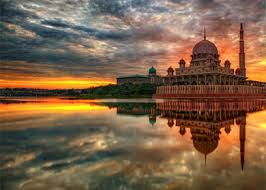 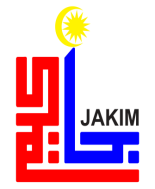 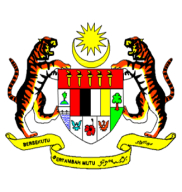 KHUTBAH MULTIMEDIA JAKIM
Sabda Nabi S.A.W
عَنْ أَبِي هُرَيْرَةَ قَالَ: قَالَ رَسُولُ اللَّهِ صَلَّى اللَّهُ عَلَيْهِ وَسَلَّمَ: الإِيمَانُ بِضْعٌ وَسَبْعُونَ أَوْ بِضْعٌ وَسِتُّونَ شُعْبَةً فَأَفْضَلُهَا قَوْلُ لاَ إِلَهَ إِلاَّ اللَّهُ وَأَدْنَاهَا إِمَاطَةُ الأَذَى عَنِ الطَّرِيقِ وَالْحَيَاءُ شُعْبَةٌ مِنَ الإِيمَانِ
Mafhumnya: 

“Daripada Abu Hurairah RA bahawa Rasulullah S.A.W bersabda: “Iman itu mempunyai 70 atau 60 cabang. Yang paling utama ialah ucapan La ilaha illallah (Tidak ada Tuhan melainkan Allah), dan yang paling rendah ialah membuang gangguan di jalan, dan malu adalah salah satu cabang dari iman.”
(Hadis Riwayat Imam al-Bukhari dan Muslim)
14
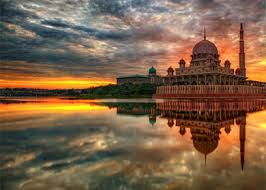 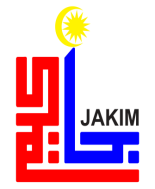 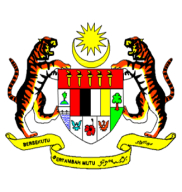 KHUTBAH MULTIMEDIA JAKIM
Jelasnya, ‘membuang gangguan di jalan’ itu memberi satu isyarat bahawa Islam sangat menitiberatkan soal kebersihan dan keselamatan dalam semua aspek kehidupan sebagai seorang Muslim dan Mukmin. 

Islam mendidik umatnya bagaimana untuk mengurus sisa pepejal yang umumnya di sebut sebagai sampah serta apa-apa bahan yang tidak dikehendaki untuk dibuang atau dilupuskan seperti sisa makanan, plastik, getah, sisa taman, kertas, besi buruk, tekstil, kaca dan sebagainya.
15
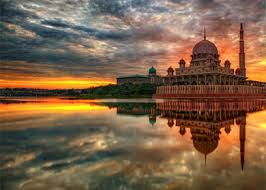 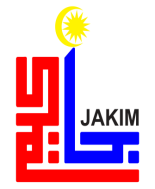 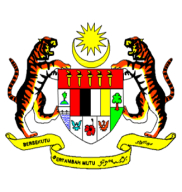 KHUTBAH MULTIMEDIA JAKIM
Menyedari kepentingan isu ini, maka kerajaan melalui Kementerian Kesejahteraan Bandar, Perumahan dan Kerajaan Tempatan (KPKT) mengambil inisiatif menubuhkan Perbadanan Pengurusan Sisa Pepejal dan Pembersihan Awam pada 1 Jun 2008 iaitu Solid Waste Corporation (SWCorp) bagi menjayakan dasar pengurusan sisa pepejal negara. 

Secara amnya, dasar ini bertujuan mewujudkan sistem pengurusan sisa pepejal yang menyeluruh, bersepadu, kos yang efektif dan lestari bagi memenuhi tuntutan masyarakat yang memerlukan dan mementingkan pemuliharaan alam sekitar dan kesejahteraan awam.
16
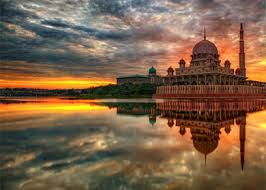 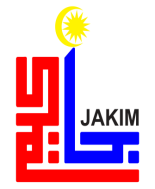 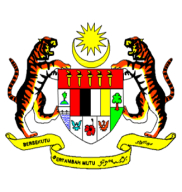 KHUTBAH MULTIMEDIA JAKIM
Selain daripada memastikan pengurusan sisa pepejal yang lebih efisen dan memberikan kepuasan perkhidmatan yang lebih baik kepada pengguna, pihak SWCorp juga berperanan menjalankan program kitar semula sebagai aktiviti terasnya. 

Pada masa sama, masyarakat juga dituntut supaya mengisi kefahaman dan kesedaran dalam aspek pengurusan sampah atau sisa pepejal dan amalan kitar semula di tahap yang sepatutnya.
17
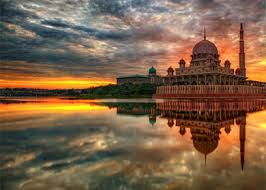 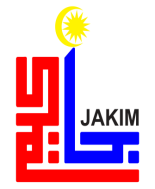 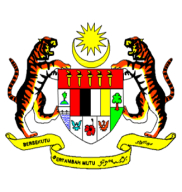 KHUTBAH MULTIMEDIA JAKIM
Akibat perbuatan membuang sampah ke dalam longkang, sungai atau yang dilonggokkan di tepi-tepi jalan, tidak mengasingkan bahan-bahan tercemar atau barang-barang yang boleh dikitar semula, melakukan pembakaran terbuka atau seumpamanya; memberi impak negatif kepada kualiti kesihatan individu, keluarga dan masyarakat serta menjejaskan eko-sistem alam sekitar.

Sikap buruk ini juga akan mencemarkan kawasan persekitaran rumah dan menjadi tempat pembiakan nyamuk Aedes, menularnya wabak penyakit berjangkit seperti demam Denggi, Zika, Malaria, Taun, penyakit bawaan tikus, lalat atau haiwan kotor dan sebagainya.
18
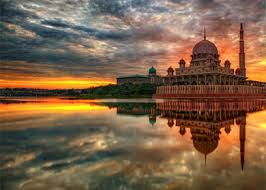 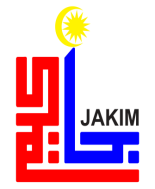 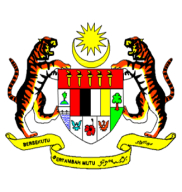 KHUTBAH MULTIMEDIA JAKIM
Lebih malang, kecuaian dan kegagalan kita mengurus sisa pepejal menyebabkan beban kewangan kita meningkat untuk membayar bil rawatan yang tinggi. 

Manakala negara pula terpaksa memperuntukkan kos jutaan ringgit untuk memulihara eko-sistem alam sekitar, menampung kos perubatan rakyat, memantau kemungkinan berlaku musibah banjir kilat, tanah runtuh serta berbagai masalah mendatang yang perlu difikirkan dan diselesaikan.
19
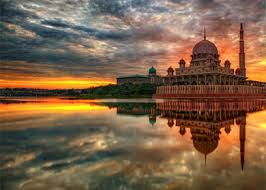 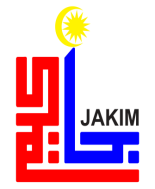 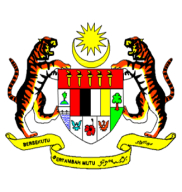 KHUTBAH MULTIMEDIA JAKIM
Kesihatan tubuh badan adalah salah satu nikmat Allah S.W.T yang sangat besar yang wajib kita syukuri dan pelihara. 

Dengan nikmat ini, dapatlah kita menunaikan amanah dan tanggungjawab kita sebagai hamba dan khalifah Allah dengan sempurna dan selesa di samping menjamin kelangsungan hidup yang sihat serta memastikan kesejahteraan umat.
20
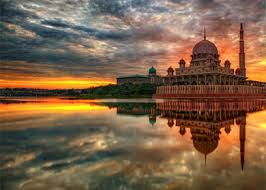 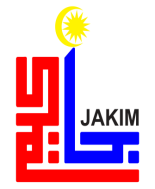 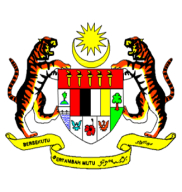 KHUTBAH MULTIMEDIA JAKIM
RUMUSAN KHUTBAH
1
21
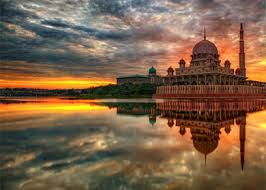 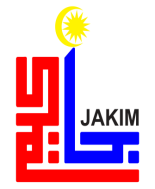 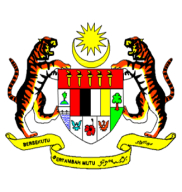 KHUTBAH MULTIMEDIA JAKIM
RUMUSAN KHUTBAH
2
22
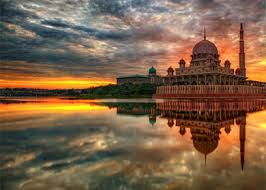 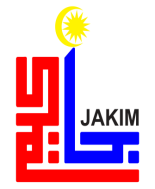 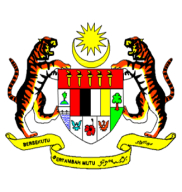 KHUTBAH MULTIMEDIA JAKIM
RUMUSAN KHUTBAH
3
23
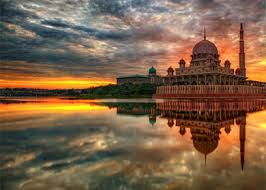 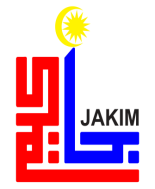 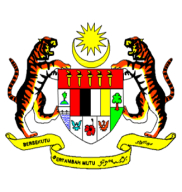 KHUTBAH MULTIMEDIA JAKIM
ﭸ ﭹ ﭺ ﭻ
﴿ﯾ ﯿ ﰀ ﰁ ﰂ ﰃ ﰄ ﰅ ﰆ ﰇ ﰈ ﰉ ﰊ ﰋ ﰌ ﴾
Maksudnya:

“Telah timbul berbagai kerosakan dan bala’  bencana di darat dan di laut dengan sebab apa yang telah dilakukan oleh tangan manusia; (timbulnya yang demikian) kerana Allah hendak merasakan mereka sebahagian dari balasan perbuatan buruk yang mereka telah lakukan, supaya mereka kembali (insaf dan bertaubat).”
(Surah Ar-Rum: 41)
24
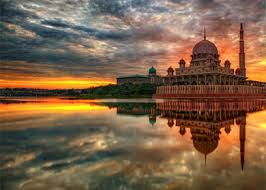 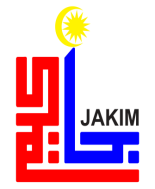 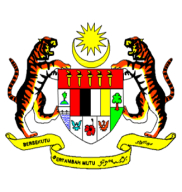 KHUTBAH MULTIMEDIA JAKIM
بَارَكَ اللهُ لِيْ وَلَكُمْ بِالْقُرْآنِ الْعَظِيْمِ، وَنَفَعَنِيْ وَإِيَّاكُمْ بِمَا فِيْهِ مِنَ الآيَاتِ وَالذِّكْرِ الْحَكِيْمِ، وَتَقَبَّلَ مِنِّيْ وَمِنْكُمْ تِلاَوَتَهُ إِنَّهُ هُوَ السَّمِيْعُ الْعَلِيْمُ. أَقُوْلُ قَوْلِيْ هَذَا وَأَسْتَغْفِرُ اللهَ الْعَظِيْمَ لِيْ وَلَكُمْ وَلِسَآئِرِ الْمُسْلِمِيْنَ وَالْمُسْلِمَاتِ وَالْمُؤْمِنِيْنَ وَالْمُؤْمِنَاتِ الأَحْيَاءِ مِنْهُمْ وَالأَمْوَاتِ، فَاسْتَغْفِرُوْهُ إِنَّهُ هُوَ الْغَفُوْرُ الرَّحِيْمُ.
25
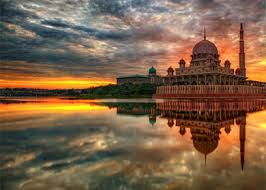 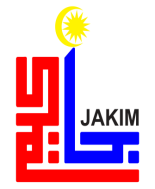 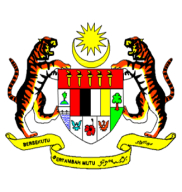 KHUTBAH MULTIMEDIA JAKIM
KHUTBAH 
KEDUA
26
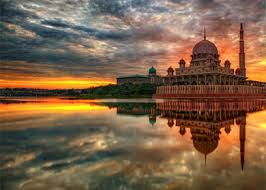 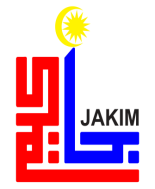 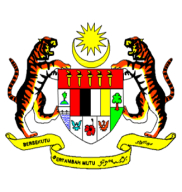 KHUTBAH MULTIMEDIA JAKIM
اَلْحَمْدُ لِلّهِ نَحْمَدُهُ وَنَسْتَعِيْنُهُ وَنَسْتَغْفِرُهُ وَنُؤْمِنُ بِهِ وَنَتَوَكَّلُ عَلَيْهِ 
وَنَعُوْذُُ بِاللهِ مِنْ شُرُوْرِ أَنْفُسِنَا وَمِنْ سَيِّئَاتِ أَعْمَالِنَا 
مَنْ يَهْدِهِ اللهُ فَلاَ مُضِلَّ لَهُ وَمَنْ يُضْلِلْهُ فَلاَ هَادِيَ لَهُ.
27
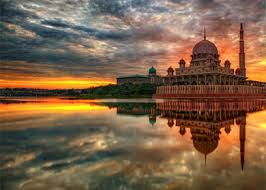 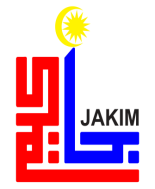 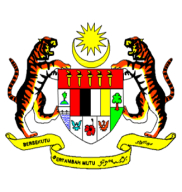 KHUTBAH MULTIMEDIA JAKIM
أَشْهَدُ أَنْ لاَّ اِلَهَ إِلاَّ اللهُ وَحْدَهُ لآ شَرِيْكَ لَهُ، 
وَأَشْهَدُ أَنَّ سَيِّدَنَا وَنَبِيَّنَا مُحَمَّدًا عَبْدُهُ وَرَسُوْلُهُ سَيِّدُ الْخَلاَئِقِ وَالْبَشَرِ
Aku bersaksi bahawa tiada tuhan yang disembah melainkan Allah yang Maha Esa dan tiada sekutu bagi-Nya. Aku juga bersaksi bahawa penghulu dan Nabi kami Muhammad SAW adalah hamba dan rasul-Nya penghulu segala makhluk dan manusia.
28
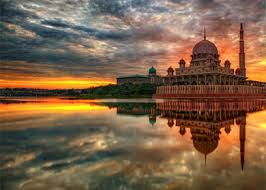 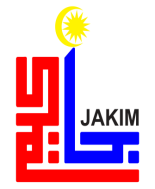 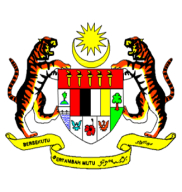 KHUTBAH MULTIMEDIA JAKIM
اَللّهُمَّ صَلِّ وَسَلِّمْ وَبَارِكْ عَلَى سَيِّدِنَا وَنَبِيِّنَا مُحَمَّدٍ 
وَعَلَى آلِهِ وَصَحْبِهِ أَجْمَعِيْنَ
Ya Allah, berilah selawat, sejahtera dan berkat ke atas penghulu dan Nabi kami Muhammad SAW,  kaum keluarga serta para sahabat baginda.
29
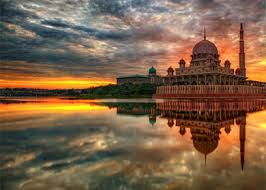 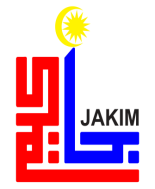 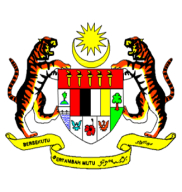 KHUTBAH MULTIMEDIA JAKIM
أَمَّا بَعْدُ فَيَا عِبَادَ اللهِ، إِتَّقُوْا اللهَ وَكُوْنُوْا مَعَ الصَّادِقِيْنَ. وَاعْلَمُوْا أَنَّ اللهَ سُبْحَانَهُ وَتَعَالىَ أَمَرَكُمْ بِأَمْرٍ بَدَأَ فِيْهِ بِنَفْسِهِ وَثَنَّى بِمَلآئِكَتِهِ الْمُسَبِّحَةِ بِقُدْسِهِ. فَقَالَ اللهُ تَعَالىَ مُخْبِرًا وَآمِرًا :
ﭲ ﭳ ﭴ ﭵ ﭶ ﭷ ﭸ ﭹ ﭺ ﭻ ﭼ ﭽ ﭾ ﭿ
اللَّهُمَّ صَلِّ وَسَلِّمْ عَلَى سَيِّدِنَا مُحَمَّدٍ وَعَلَى آل سَيِّدِنَا مُحَمَّدٍ
30
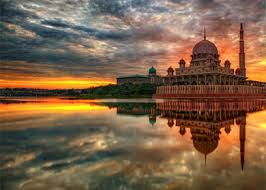 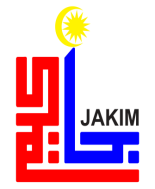 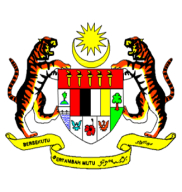 KHUTBAH MULTIMEDIA JAKIM
وَارْضَ اللّهُمَّ عَنِ الأَرْبَعَةِ الْخُلَفَاءِ الرَّاشِدِيْنَ سَادَاتِنَا أَبِى بَكْرٍ وَعُمَرَ وَعُثْمَانَ وَعَلِىٍّ بْنِ أَبِى طَالِبٍ، وَعَنْ أَزْوَاجِ نَبِيِّنَا الْمُطَهَّرَاتِ مِنَ الأَدْنَاسِ وَعَنْ أَهْلِ بَيْتِهِ وَقَرَابَتِهِ وَعَنْ سَائِرِ الصَّحَابَةِ الأَكْرَمِيْنَ وَالتَّابِعِيْنَ وَمَنْ تَبِعَهُمْ بِإِحْسَانٍ إِلَى يَوْمِ الدِّيْنِ. وَارْضَ عَنَّا بِرَحْمَتِكَ يَا أَرْحَمَ الرَّاحِمِيْنَ.
Ya Allah, kurniakanlah keredaan kepada empat orang khulafa ar-Rasyidin Saidina Abu Bakar, Umar, Usman dan Ali bin Abi Talib. Isteri-isteri Nabi yang suci, ahli keluarga, seluruh sahabat serta para tabiin. Juga, redhailah kami sekalian wahai Tuhan Yang Maha Penyayang.
31
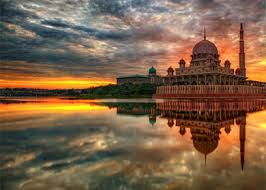 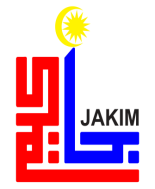 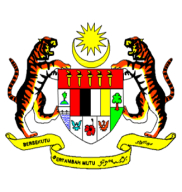 KHUTBAH MULTIMEDIA JAKIM
اَللّهُمَّ اغْفِرْ لِلْمُسْلِمِيْنَ وَالْمُسْلِمَاتِ وَالْمُؤْمِنِيْنَ وَالْمُؤْمِنَاتِ 
الأَحْيَاءِ مِنْهُمْ وَالأَمْوَاتِ
Ya Allah, ampunkanlah dosa golongan muslimin dan muslimat, sama ada yang masih hidup atau yang telah meninggal dunia
32
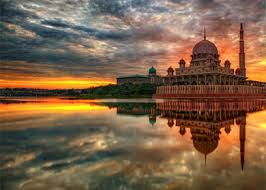 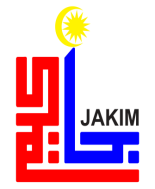 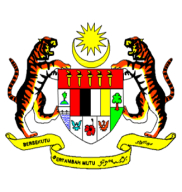 KHUTBAH MULTIMEDIA JAKIM
اَللّهُمَّ أَنْزِلِ الرَّحْمَةَ عَلَى السَّلاَطِيْنِ الْكِرَامِ، 
وَجَمِيْعِ الْمُسْلِمِيْنَ الْعِظَامِ، 
الَّذِيْنَ قَضَوْا بِالْحَقِّ وَبِهِ كَانُوْا يَعْدِلُوْنَ.
Ya Allah anugerahkanlah rahmat ke atas Raja-raja kami dan pemimpin-pemimpin kami yang melaksanakan kebenaran dan menegakkan keadilan
33
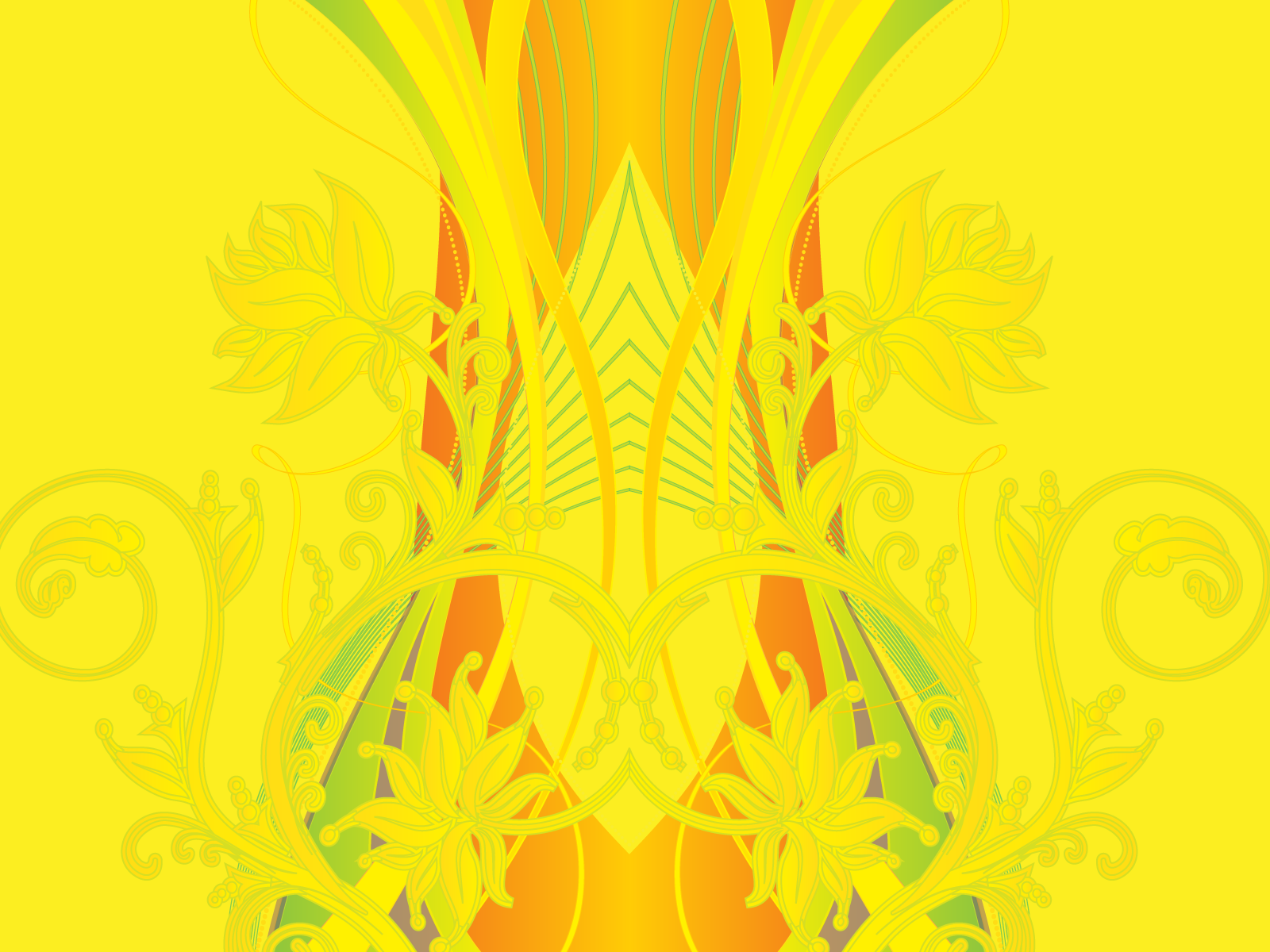 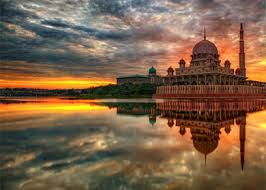 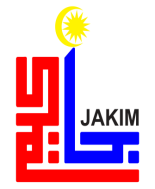 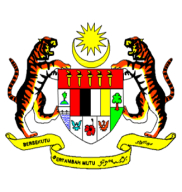 KHUTBAH MULTIMEDIA JAKIM
اَللّهُمَّ أَنْزِلِ الرَّحْمَةَ وَالسَّكِيْنَةَ وَالسَّلاَمَةَ وَالْعَافِيَةَ عَلَى مَلِكِنَا، سري فادوك بضيندا يغ دفرتوان اضوغ مَوْلاَنَا الْمَلِكُ الْمُعْتَصِمُ بِاللهِ مُحِبُّ الدِّيْنِ توانكو الْحَاجَّ عَبْدَ الْحَلِيْمِ مُعَظَّمْ شَاهُ إِبْنَ الْمَرْحُوْمِ اَلْسُّلْطَانِ بَدْلِي شَاهُ، راج فرمايسوري اضوغ سلطانة حاجة حامينة وَعَلَى كُلِّ بَنَاتِهِ وَقَرَابَتِهِ.
Ya Allah limpahkanlah rahmat, ketenangan, keselamatan dan kesihatan ke atas Raja kami,
SERI PADUKA BAGINDA YANG DIPERTUAN AGONG MAULANA AL-MALIK 
AL-MU’TASIM BILLAHI MUHIBBUDIN TUANKU AL-HAJ ABD AL-HALIM MUADZZAM SHAH IBN AL-MARHUM AS-SULTAN BADLI SHAH,
RAJA PERMAISURI AGONG SULTANAH HAJAH HAMINAH DAN 
PUTERI-PUTERI SERTA KERABAT-KERABAT DI RAJA SEKALIAN.
34
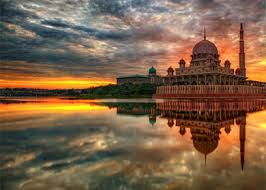 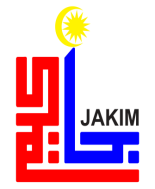 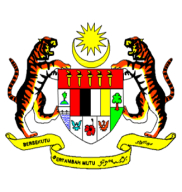 KHUTBAH MULTIMEDIA JAKIM
اَللّهُمَّ اجْعَلْ مَالِيْزِيَا وَسَائِرَ بِلاَدِ الْمُسْلِمِيْنَ طَيِّبَةً آمِنَةً مُطْمَئِنَّةً رَخِيَّةً. اللَّهُمَّ سَلِّمْ بِلاَدَنَا مِنَ المُفسِدِينَ وَطَهِّرهَا مِنَ المُتَطَرِّفِينَ وَوَفِّقنَا جَمِيعًا لِطَاعَتِكَ وَطَاعَةِ رَسُولِكَ مُحَمَّدٍ صَلَّى اللهُ عَلَيهِ وَسَلَّمَ وَطَاعَةِ مَن أَمَرتَنَا بِطَاعَتِهِ.
Ya Allah jadikanlah Malaysia dan seluruh negara umat Islam dalam keadaan aman, tenang dan makmur. Ya Allah selamatkan negara kami daripada golongan yang melakukan kerosakan, dan bersihkannya daripada golongan yang melampaui batasan dan perbaiki jalan kami dalam mentaati-Mu, Rasul-Mu dan mereka yang engkau perintah kami mentaatinya.
35
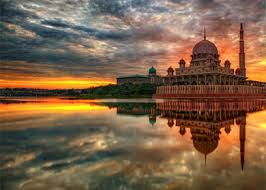 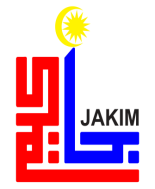 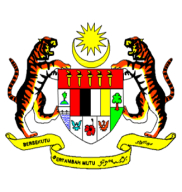 KHUTBAH MULTIMEDIA JAKIM
Ya Allah ya Tuhan kami. Kami memohon agar dengan rahmat dan perlindungan-Mu, negara kami ini dan seluruh rakyatnya dikekalkan dalam keamanan dan kesejahteraan. 
Tanamkanlah rasa kasih sayang di antara kami. 
Kekalkanlah perpaduan di kalangan kami. 
Semoga dengannya kami sentiasa hidup aman damai makmur dan selamat sepanjang zaman.
36
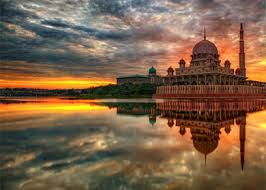 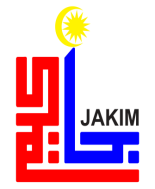 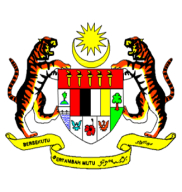 KHUTBAH MULTIMEDIA JAKIM
ﯫ ﯬ ﯭ ﯮ ﯯ ﯰ ﯱ ﯲ ﯳ ﯴ ﯵ ﯶ ﯷ ﯸ ﯹ ﯺ
Ya Tuhan kami, janganlah engkau mengubah hati kami selepas Engkau memberi hidayah kepada kami dan kurniakanlah kami rahmat di sisiMu sesungguhnya Engkaulah Maha Pemberi
37
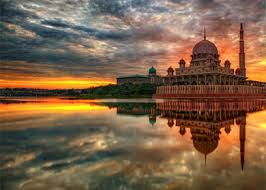 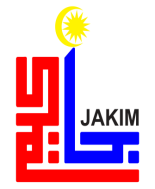 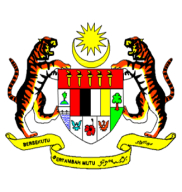 KHUTBAH MULTIMEDIA JAKIM
ﯜ ﯝ ﯞ ﯟ ﯠ ﯡ ﯢ ﯣ ﯤ ﯥ ﯦ
Ya Allah, Ya Tuhan kami, anugerahkanlah kami dengan kebaikan di dunia dan di akhirat, serta jauhilah kami daripada azab api neraka.
38
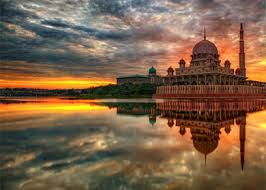 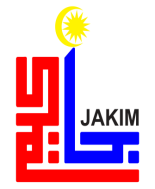 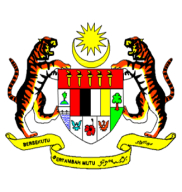 KHUTBAH MULTIMEDIA JAKIM
ﭻ ﭼ ﭽ ﭾ ﭿ ﮀ ﮁ ﮂ ﮃ ﮄ ﮅ ﮆ ﮇ ﮈ ﮉ ﮊ ﮋ
فَاذْكُرُوا اللهَ الْعَظِيْمَ يَذْكُرْكُمْ وَاشْكُرُوهُ عَلَى نِعَمِهِ يَزِدْكُمْ
 وَاسْأَلُوهُ مِنْ فَضْلِهِ يُعْطِكُمْ وَلَذِكْرُ اللهِ أَكْبَرُ، وَاللهُ يَعْلَمُ مَا تَصْنَعُونَ.
39